Moratorium Compensation MOU Information Session
Background
On October 4, 2023, the District enacted a district-wide Moratorium on the Use of Human Remains, Native American Cultural Items, Images, and Reproductions of Native American Human Remains and Cultural Items. The goal is to come into compliance with the Native American Graves Protection and Repatriation Act (NAGPRA) and the California Native American Graves Protection and Repatriation Act (CalNAGPRA).

Although faculty supported the Moratorium, there were immediate and direct impacts on faculty workload.  This memorandum of understanding (MOU) was negotiated to compensate for the work required to comply with the moratorium.
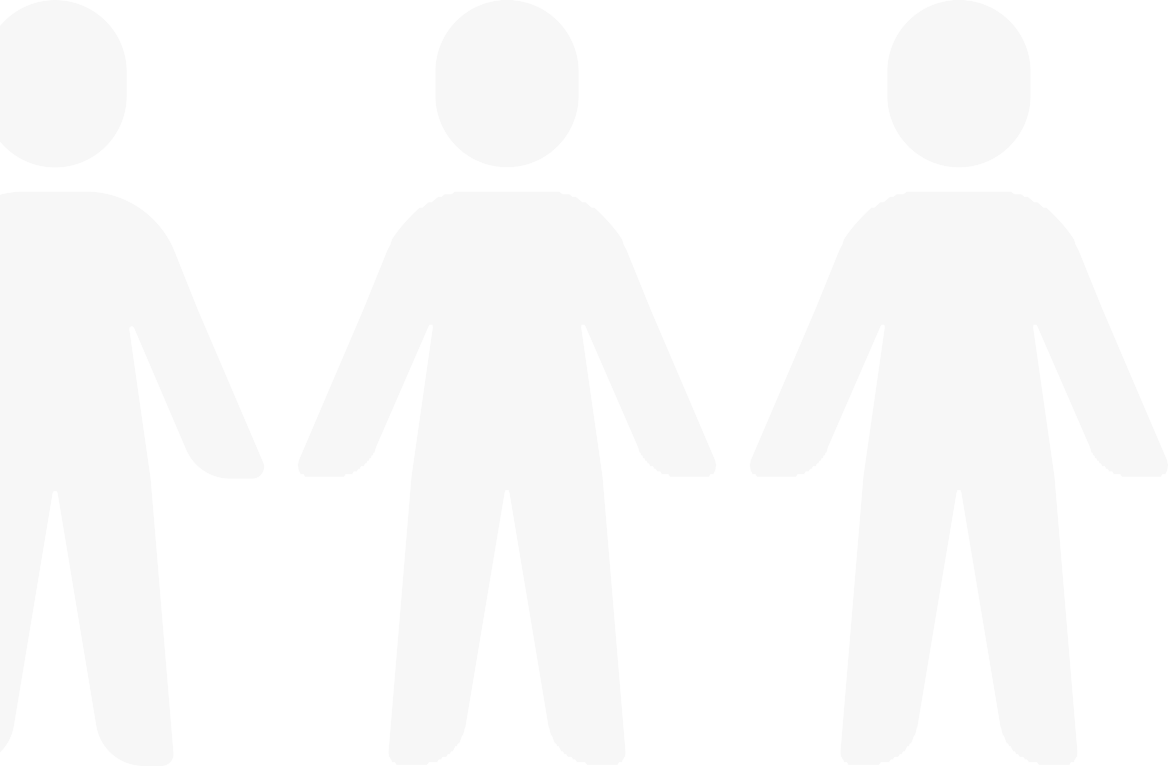 Scope
The District pays for all compensation for compliance with the Moratorium from their proportionate share. That is, the money does not come from the faculty bucket.

This MOU provides compensation for:
Work done by faculty at ARC during the 2022-2023 Academic Year, and Fall 2023
Work done during Fall 2023 by faculty at CRC, FLC, and SCC
Departments with No Moratorium Related Items
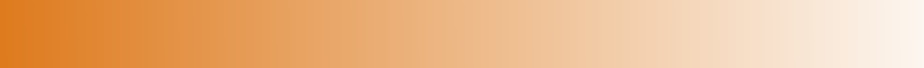 Faculty who completed the survey for Departments with no moratorium related items and marked the survey with N/A will be paid a flat rate of $100.

Most often the survey was completed by the Department Chair.
Compensation Rate
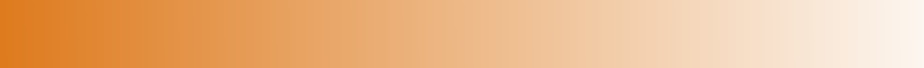 The Union and District agree to doubling the usual ESA rate due to the special circumstances related to the implementation of the Moratorium.

Faculty will be paid $91.32 per hour, which is double the 2023-2024 Employee Services Agreement (ESA) rate (Salary Schedule B2/B3, Class II, Step 1).
What work is compensated?
Work related to Moratorium compliance includes:
Writing rationales for course material replacements
Rewriting of curriculum for courses impacted by the Moratorium.
Work related to ascertaining ethical parameters of current collections (e.g. inventory, obtaining documents from companies).
Completion of department inventory survey.
Research of companies that can provide ethically obtained replacements or high-quality synthetic replacements for remains used in classes.
College, District, and Union meetings related to Moratorium compliance.
This does not include work currently being done as part of the District’s NAGPRA Advisory Task Force.
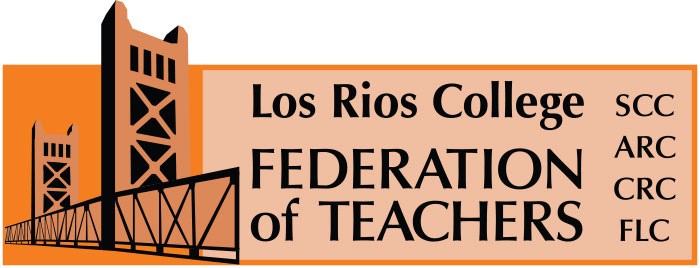 Number of hours
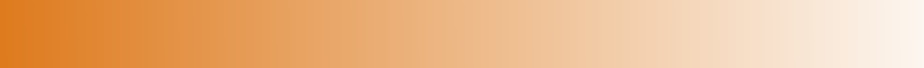 Faculty work falls into one of the following categories according to the work completed as of December 22, 2023. Compensation is based on Dean approval and documentation provided by faculty.

Compensation Level One: Up to ten (10) hours of work.
Compensation Level Two: Up to thirty (30) hours of work.
Compensation Level Three: Up to sixty (60) hours of work.
Documentation
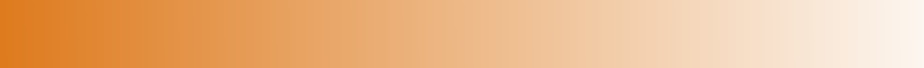 Faculty should provide a date, time and activity specific log of their work
Sample documentation:
NAGPRA Advisory Task Force
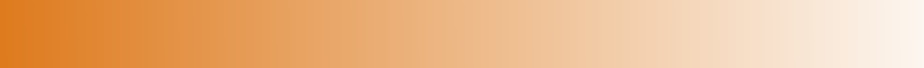 All Faculty members of the NAGPRA Advisory Task Force will be compensated an additional four (4) hours for fall 2023 and an additional ten (10) hours for spring 2024.

All additional hours over the 14 hours may be used for FT College Service or PT College Service and Professional Development.

Faculty on the committee who receive reassigned time for this work will not receive a stipend.
Total Compensation
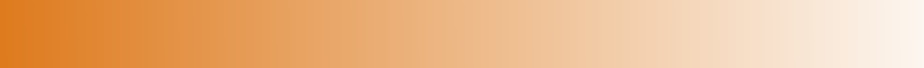 Total Compensation for the work detailed in this MOU not to exceed 80 hours for any faculty member.
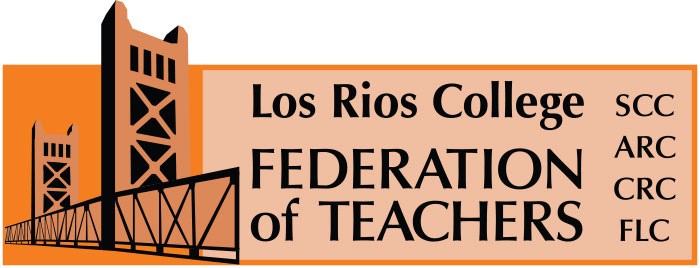 In Progress
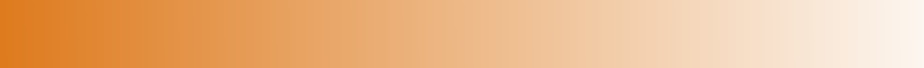 LRCFT is in the process of negotiating a side-letter with the District to provide compensation for specific moratorium work from January 1, 2024 to March 30, 2024

A handful of departments at CRC, FLC, and SCC recently had materials taken as part of the campus audits that occurred between January 1st-15th.  After receiving the auditor’s report, the departments will need to replace materials and possibly change parts of their curriculum.  

LRCFT and LRCCD have general agreement that the time taken to replace materials and write curriculum will be compensated. We are still working on timelines and number of additional hours.
If you have questions or concerns, please contact:

Belinda Lum, lumb@scc.losrios.edu
	or 
Michael Henderson, mhenderson@lrcft.org